Audio processing for Visual Observers
Stephen Russell
Occultation Timing Workshop
8th Trans-Tasman Symposium on Occultations
Friday 18th April, 2014
Melbourne, Australia
WHAT do YOU need?
Something that beeps at a known rate locked to UTC
A recording device
A way to get the audio into your computer
Audio processing software (Audacity, Sound Forge, etc.)
A telescope, a working eyeball, clear skies, etc.
A recording device
Traditionally, a cassette tape recorder or dictation device (analogue)
These days could be a digital recording device – dictation, smart phone, laptop, tablet, etc.
BUT, check that your device can record continuously for 20-30 minutes without stopping or filtering out pauses
[Speaker Notes: For example, my iPhone voice recorder stops after 3 minutes or so]
Transferring sound to YOUR computer
Digital recorders generate audio files (MP3, etc) which can be opened directly in Audacity or other software.
May need vendor software to copy audio from device
Or can record sound via computer’s line input socket or laptop’s microphone
Recording sound with audacity
1: File/New
2: Select input & adjustlevels
3: Hit record
[Speaker Notes: Don’t worry too much about sound quality or levels. You’re not aiming for a Grammy award.]
Analysis of Audio Recordings
The coded beepS of GPS-ABC
GPS-ABC has a clear and static free coded time-beep
every second							= normal beep
beginning of the minute 					= long beep
10th, 20th, 30th, 40th and 50th seconds	= short beep
55th, 56th. 57th and 58th second			= brief beep
59th second 							= silent (no beep)
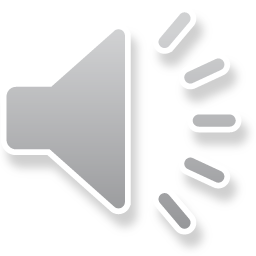 [Speaker Notes: Or go to YouTube - http://www.youtube.com/watch?v=32NYYs_9AS8]
Useful commands in audacity
Click on track to set “start” point
Space bar starts/stops playback
View/Zoom In-Out
Effect/Normalise
Effect/Change speed by a percentage
[Speaker Notes: For example, my iPhone’s voice recorder stops after 3 minutes or so]
Audacity Analysis of an Audio Recording
See JOA 12-3
[Speaker Notes: See full article in Journal of Occultation Astronomy No. 12-3]
Speed adjustment
The more devices in the process, the more likely there will be will be a speed problem with the recording
Having trimmed the start, adjust the length to make it match the time signal
[Speaker Notes: Or go to YouTube - http://www.youtube.com/watch?v=32NYYs_9AS8]
Demo
Questions?